Surface-based Group Analysis in FreeSurfer
Outline
Motivation
 GLM: General Linear Model
Theory
Hypothesis
GLM with FreeSurfer
Modeling
Command-line Stream
Motivation
Model patterns of interactions and associations between groups
The parameters of the model provide measures of the strength of associations
A General Linear Model (GLM) focuses on estimating the parameters of the model 
can be applied to new data sets to create reasonable inferences.
Types of Questions
Does a specific variable have a significant association with an outcome?
 If we control for  the effects of a second variable, is the association still significant? 
 Is there a group difference? 
 Is a specific variable related differently between groups of individuals?
Aging Exploratory Analysis
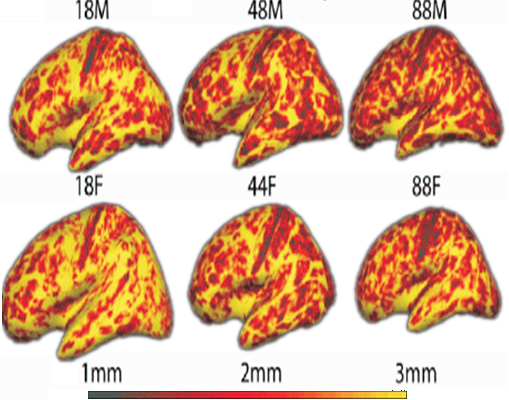 In which areas does thickness
Change with age?
Cortical Thickness vs Aging
Salat et al, 2004, Cerebral Cortex
*
Aging Thickness Study
N=40 (all in fsaverage space)
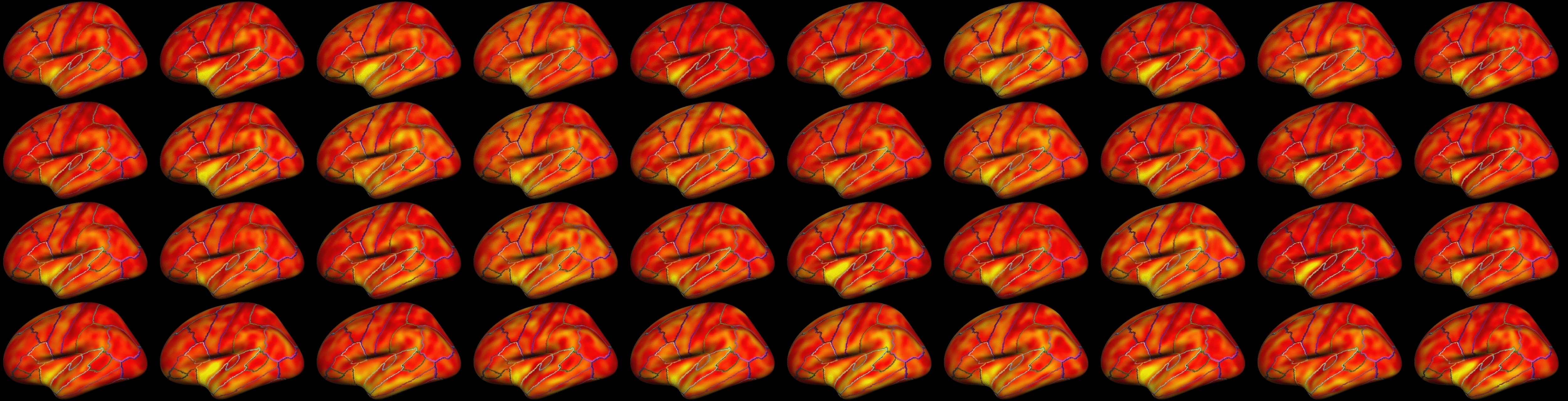 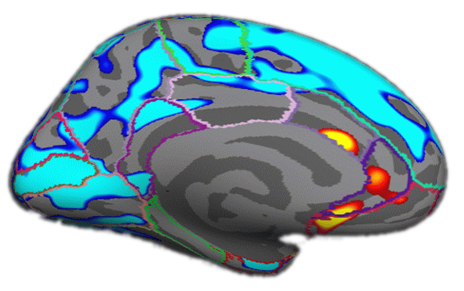 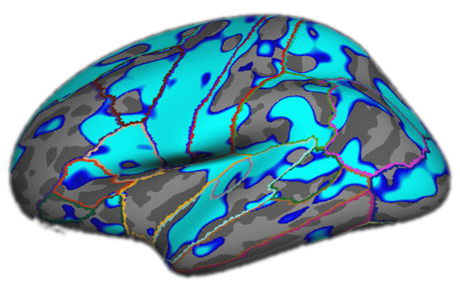 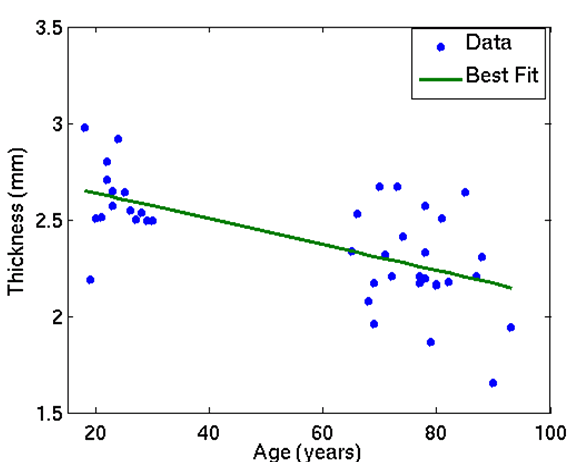 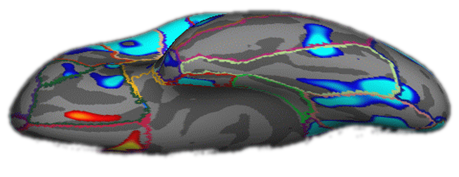 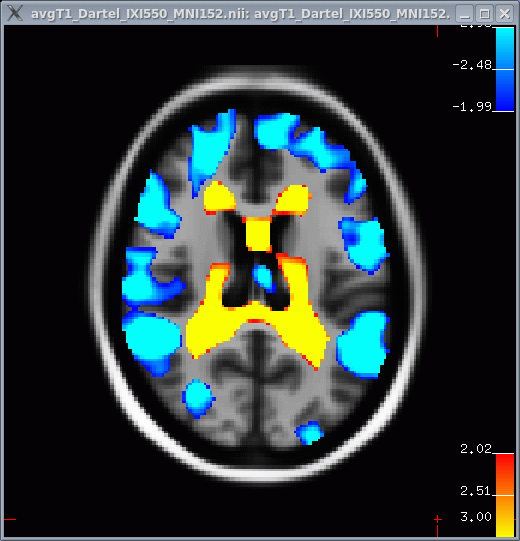 Negative Age Correlation
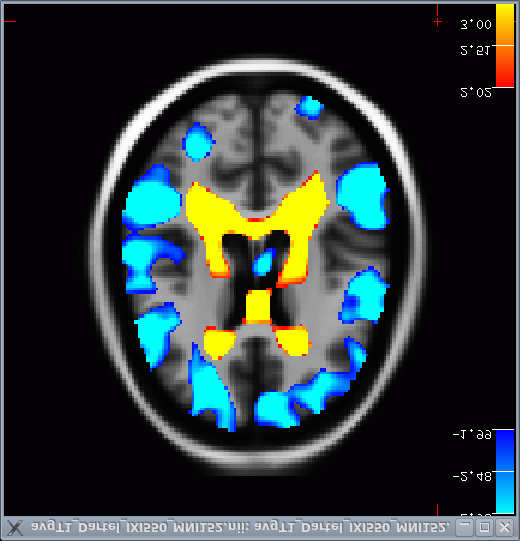 Positive Age Correlation
p<.01
*
Surface-based Measures
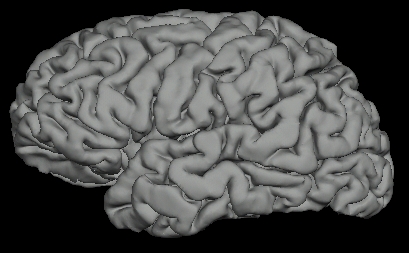 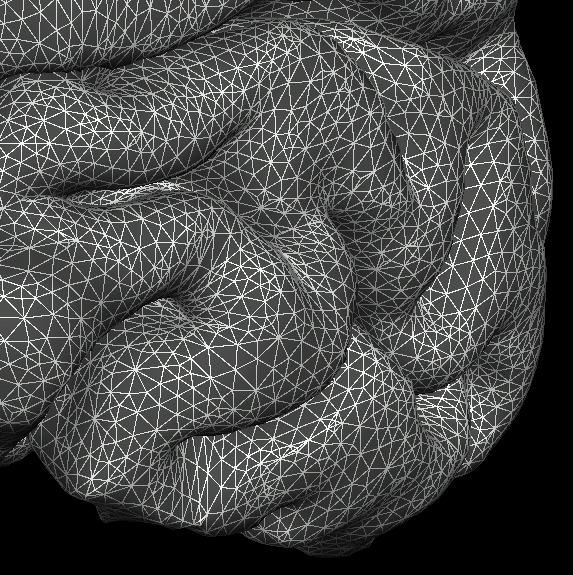 Morphometric (e.g., thickness, area, volume)
Functional
PET
MEG/EEG
Diffusion (?) sampled just under the surface
Outline
Motivation
 GLM: General Linear Model
Theory
Hypothesis
GLM with FreeSurfer
Modeling
Command-line Stream
y1
y2
x1
x2
GLM Theory
Is Thickness correlated with Age?
Thickness
Dependent
Variable,
Measurement
Subject 1
Subject 2
Of course, you would
need more then two
subjects …
Thickness
IQ, Height, Weight,
etc.
Age
Independent Variable
Thickness
Intercept: b
    (=Offset)
y1
Slope: m
y2
x1
x2
Age
GLM: Theory
Line equation:
Dependent variable
slope
intercept
Independent variable
x and y are KNOWN, m and b are UNKNOWN
y1 = m*x1 + b   Two Equations, Two Unknowns  Solve
y2 = m*x2 + b
Thickness
Intercept: b
    (=Offset)
y1
Slope: m
y2
x1
x2
Age
GLM: Theory
We can put this in matrix format:
Regression Coefficients(parameters)
Design Matrix
-One row per data point
-Add column of 1’s for the offset term (b)
-One set of parameters
GLM: Theory
We can put this in matrix format:
Outcome
Design matrix
Noise term
Regression coefficients/parameter estimates “betas”
Easy to solve:
b=inv(X’*X)*X’y
b=[b m]
Regression Coefficients(parameters)
Design Matrix
-One row per data point
-Add column of 1’s for the offset term (b)
-One set of parameters
More than two data points: Errors
Thickness
Intercept: b
GOAL: minimize the sum of the square of error terms when estimating our m and b
Slope: m
Age
Easy to solve:
b=inv(X’*X)*X’y
Outline
Motivation
 GLM: General Linear Model
Theory
Hypothesis
GLM with FreeSurfer
Modeling
Command-line Stream
Forming a Hypothesis
Once we fit our parameters we can test our hypothesis
Is there a significant association between age and thickness?
Formal Hypothesis:  
“The slope of age vs. thickness (m) is significantly different from zero”
Thickness
Intercept: b
Slope: m
Null hypothesis:     m = 0
Age
Compute a p-value:
between 0-1
0=Null hypothesis unlikely (good!)
1=Null hypothesis likely (bad!), or
       = Too noisy to tell (also bad)
p-values
p-value/significance
value between 0 and 1
depends on your sample size
closer to 0 means more significant
Smaller is better

FreeSurfer stores p-values as –log10(p):
0.1=10-1sig=1,  0.01=10-2sig=2
Bigger is now better
sig.mgh files
Testing our Hypothesis
We still need to test for significance
We’ll use our contrast matrix C [0 1] again here in a t-test:
Contrast matrix
Regression coefficients
Design matrix
Variance of noise (var(n))
This t-value corresponds to a p-value that depends on your sample size. 
This p-value is between 0 and 1, values closer to 0 indicate a more significant result.
Summarizing
Measurement
b=inv(X’*X)*X’y
Contrast matrix
Regression coefficients
Design matrix
You must specify the design matrix X and contrast matrix C
FreeSurfer can help …
Intercept: b1
Thickness
Slope: m1
Slope: m2
Age
Intercept: b2
Aging Study with Two Groups
Do groups differ in Intercept?
Do groups differ in Slope?
Is average slope different from 0?
…
Intercept: b1
Thickness
Slope: m1
Slope: m2
Age
Intercept: b2
Two Groups: Design Matrix
number of columns = (number of groups)*(number of parameters)
b1
b2
m1
m2
Intercept: b1
Thickness
Slope: m1
Slope: m2
Age
Intercept: b2
Two Groups: Contrasts
Do groups differ in Intercept?
Does b1=b2?
Does b1-b2 = 0?
C = [+1 -1 0 0], g = C*b
β
Four Elements in
Contrast Matrix
Four Parameters
=
C = [+1 -1   0    0 ]

b = [b1 b2 m1 m2]
b1
b2
m1
m2
Intercept: b1
Thickness
Slope: m1
Slope: m2
Age
Intercept: b2
Two Groups : Contrasts
Do groups differ in Intercept?
Does b1=b2?
Does b1-b2 = 0?
C = [+1 -1 0 0], g = C*b
β
Do groups differ in Slope?
Does m1=m2?
Does m1-m2=0?
C = [0 0 +1 -1], g = C*b
=
b1
b2
m1
m2
Intercept: b1
Thickness
Slope: m1
Slope: m2
Age
Intercept: b2
Two Groups : Contrasts
Do groups differ in Intercept?
Does b1=b2?
Does b1-b2 = 0?
C = [+1 -1 0 0], g = C*b
β
Do groups differ in Slope?
Does m1=m2?
Does m1-m2=0?
C = [0 0 +1 -1], g = C*b
=
Is average slope different than 0?
Does (m1+m2)/2 = 0?
C = [0 0 0.5 0.5], g = C*b
Outline
Motivation
 GLM: General Linear Model
Theory
Hypothesis
GLM with FreeSurfer
Defining your model
Command-line Stream
Processing Stages
Specify subjects and surface measures
Assemble data  (y)
Resample into Common Space
Smooth
Concatenate into one file
Model (X) and Contrasts (C) (GLM)
Fit Model (Estimate bs)
Test Hypotheses (p-values, sig)
Correct for multiple comparisons [Next talk!]
Visualize
Publish!
Specifying Subjects
Subject ID
$SUBJECTS_DIR
fred
jenny
margaret   …
bert
SUBJECTS_DIR environment variable
[Speaker Notes: Set SUBJECTS_DIR, issue a command (mksubjdirs) to create directory structure. Convert (using mri_convert) data to COR format and store in mri/RRR, run recon-all. Typically, we acquire 3 high-quality T1 volumes to use as input to reconstruction (128-slice sagital, 1 mm in-plane resolution).]
FreeSurfer Directory Tree
bert

    bem   stats   morph    mri   rgb    scripts  surf    tiff  label
	
	orig    T1    brain     wm     aseg
Subject ID
lh.aparc_annot
rh.aparc_annot
lh.white
rh.white
lh.thickness
rh.thickness
lh.sphere.reg
rh.sphere.reg
SUBJECTS_DIR environment variable
[Speaker Notes: Set SUBJECTS_DIR, issue a command (mksubjdirs) to create directory structure. Convert (using mri_convert) data to COR format and store in mri/RRR, run recon-all. Typically, we acquire 3 high-quality T1 volumes to use as input to reconstruction (128-slice sagital, 1 mm in-plane resolution).]
Example: Thickness Study
$SUBJECTS_DIR/bert/surf/lh.thickness
$SUBJECTS_DIR/fred/surf/lh.thickness
$SUBJECTS_DIR/jenny/surf/lh.thickness
$SUBJECTS_DIR/margaret/surf/lh.thickness
…
Design and Contrast Matrices
Create your own design (X) and contrast (C) matrices
Create an FSGD File
FreeSurfer creates design matrix
You still have to specify contrasts
This talk is for
using the FSFG files
FreeSurfer Group Descriptor (FSGD) File
Simple text file
List of all subjects in the study
Accompanying demographics
Automatic design matrix creation
You must still specify the contrast matrices
Note: Can specify design matrix explicitly with --design
FSGD Format
GroupDescriptorFile 1
  Class Male
  Class Female
  Variables				Age	Weight	IQ
  Input bert	Male	10	100	1000
  Input fred	Male	15	150	1500
  Input jenny	Female	20	200	2000
  Input margaret    Female	25	250	2500
One Discrete Factor (Gender) with Two Levels (M&F)
 Three Continuous Variables: Age, Weight, IQ
Class = Group
Note: Can specify design matrix explicitly with --design
Male Age
Female Group
Male Group
Female Age
1 0	10  0	100    0	1000    0 
1 0	15  0	150    0	1500    0 
0 1	0  20	0    200	0    2000 
0 1	0  25	0    250	0    2500
X =
Age
Weight
IQ
FSGDF  X (Automatic)
DODS – Different Offset, Different Slope. Different Offset Same Slope DOSS also possible, see https://surfer.nmr.mgh.harvard.edu/fswiki/DodsDoss
Male Age
Female Group
Male Group
Female Age
1 0	10  0	100    0	1000    0 
1 0	15  0	150    0	1500    0 
0 1	0  20	0    200	0    2000 
0 1	0  25	0    250	0    2500
X =
Age
Weight
IQ
Contrasts – You create
}
C =    [-1 1   0    0     0      0       0        0  ]
Tests for the difference in intercept/offset between groups
}
C =    [ 0 0   -1   1     0       0      0         0 ]
Tests for the difference in age slope between groups
Create contrast files with simple text editor
Normalizing Covariates
GroupDescriptorFile 1
  Class Male
  Class Female
  Variables				Age	Weight	IQ
  Input bert	Male	10	100	1000
  Input fred	Male	15	150	1500
  Input jenny	Female	20	200	2000
  Input margaret    Female	25	250	2500
Very Different Scales will create problems!
Normalize by subtracting mean and dividing by the standard deviation. Eg, Age mean = 17.5, stddev=6.455. So use  -1.1619,   -0.3873,    0.3873,    1.1619 in the FSGD file or …
Automatic Normalization of Covariates
GroupDescriptorFile 1
  Class Male
  Class Female
  DemeanFlag 1
  RescaleFlag 1
  Variables				Age	Weight	IQ
  Input bert	Male	10	100	1000
  Input fred	Male	15	150	1500
  Input jenny	Female	20	200	2000
  Input margaret    Female	25	250	2500
If you set Flag to 0 instead of 1, then it gets turned off
Another FSGD Example
Two Discrete Factors
Gender: Two Levels (M&F)
Handedness: Two Levels (L&R)
One Continuous Variable: Age
GroupDescriptorFile 1
  Class MaleRight
  Class MaleLeft
  Class FemaleRight
  Class FemaleLeft
  Variables					Age 
  Input bert	MaleLeft		10 
  Input fred	MaleRight		15
  Input jenny	FemaleRight	20
  Input margaret     	FemaleLeft		25
Class = Group
Another Example: Interaction Contrast
Two Discrete Factors (no continuous, for now)
Gender: Two Levels (M&F)
Handedness: Two Levels (L&R)
Four Regressors (Offsets)
MR (b1), ML (b2), FR (b3), FL (b4)
b4
L
D2
b2
b3
R
D1
b1
GroupDescriptorFile 1
  Class MaleRight
  Class MaleLeft
  Class FemaleRight
  Class FemaleLeft
  Input bert		MaleLeft
  Input fred		MaleRight
  Input jenny		FemaleLeft
  Input margaret	FemaleRight
M
F
g = D1 -D2=?0
g = (b3-b1)- (b4-b2)
   = -b1+b2+ b3-b4
C = [-1 +1 +1 -1]
FSGD Examples
https://surfer.nmr.mgh.harvard.edu/fswiki/FsgdExamples
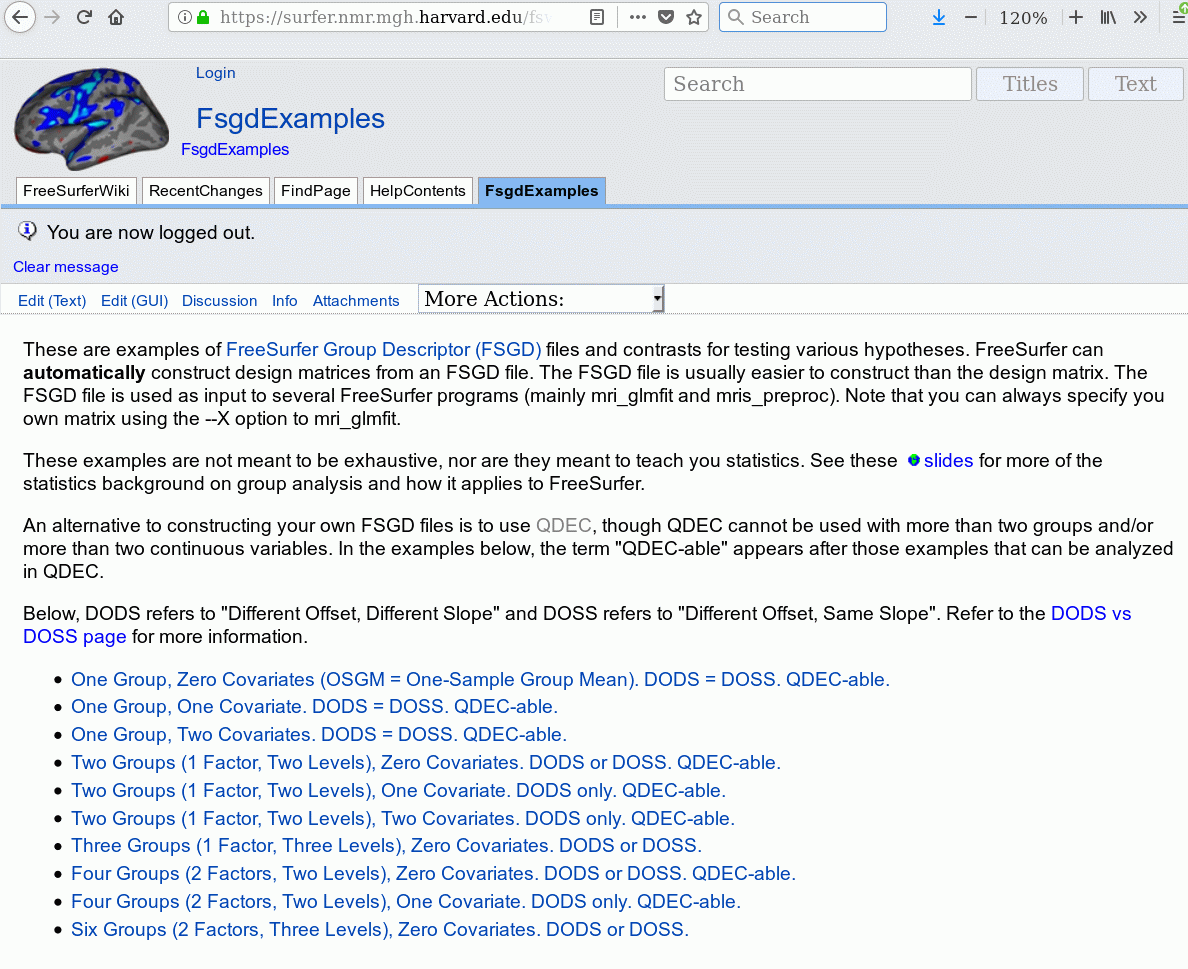 Factors, Levels, Groups
Usually each Group/Class:
Has its own Intercept
Has its own Slope (for each continuous variable)
Different Offsets Different slopes (DODS):
NRegressors = NClasses * (NVariables+1)
Different Offsets Same slope (DOSS)
Nregressors = NClasses + Nvariables
Why is this important? Because you will need to create contrast matrices, and
the contrast matrix must have Nregressor elements.
Factors, Levels, Groups, Classes
Continuous Variables/Factors: Age, IQ, Volume, etc.
Discrete Variables/Factors:	Gender, Handedness, Diagnosis
Levels of Discrete Variables:
Handedness: Left and Right
Gender: Male and Female
Diagnosis: Normal, MCI, AD
Group or Class: Specification of All Discrete Factors
Left-handed Male MCI
Right-handed Female Normal
Outline
Motivation
 GLM: General Linear Model
Theory
Hypothesis
GLM with FreeSurfer
Defining your model
Command-line Stream
Command-line stream: Processing Stages
Assemble data 
Resample into Common Space
Smooth
Concatenate into one file
Fit Model (Estimate)
Correct for multiple comparisons [Next talk!]
Visualize
Command-line stream: Assemble Data
mris_preproc --help
--fsgd   FSGDFile		: Specify subjects thru FSGD File
--hemi  lh			: Process left hemisphere
--meas thickness		: subjectid/surf/hemi.thickness
--target fsaverage		: common space is subject fsaverage
--o lh.thickness.mgh  	: output “volume-encoded surface file”
Lots of other options!
Output: lh.thickness.mgh – file with stacked thickness maps for all subjects, “stack”
Input to Smoother or GLM
Can use –meas area and –meas volume
Command-line stream: Assemble Data
Surface smoothing
mri_surf2surf --help
Loads stacked lh.thickness.mgh 
2D surface-based smoothing 
Specify FWHM (eg, fwhm = 10 mm)
Saves “stack” lh.thickness.sm10.mgh
One “frame” for each subject
Command-line stream: Processing Stages
Assemble data 
Resample into Common Space
Smooth
Concatenate into one file
Fit Model (Estimate)
Correct for multiple comparisons [Next talk!]
Visualize
Command-line stream: Fit Model
mri_glmfit
Reads in FSGD File and constructs X 
Reads in your contrasts (C1, C2, etc.)
Loads data (lh.thickness.sm10.mgh)
Fits GLM (ie, computes b)
Computes contrasts (g=C*b)
t or F ratios, significances 
Significance -log10(p)  (.01  2, .001  3)
mri_glmfit
mri_glmfit 
 --y lh.thickness.sm10.mgh 
 --fsgd gender_age.txt
 --C age.mtx –C gender.mtx
 --surf fsaverage lh
 --cortex
 --glmdir lh.gender_age.glmdir
Input file (output from smoothing).
Stack of subjects, one frame per subject.
mri_glmfit --help
mri_glmfit
mri_glmfit 
 --y lh.thickness.sm10.mgh 
 --fsgd gender_age.txt
 --C age.mtx –C gender.mtx
 --surf fsaverage lh
 --cortex
 --glmdir lh.gender_age.glmdir
FreeSurfer Group Descriptor File (FSGD)
Group membership
Covariates
mri_glmfit --help
mri_glmfit
mri_glmfit 
 --y lh.thickness.sm10.mgh 
 --fsgd gender_age.txt
 --C age.mtx –C gender.mtx
 --surf fsaverage lh
 --cortex
 --glmdir lh.gender_age.glmdir
Contrast Matrices
Simple text/ASCII files
Test hypotheses
You must create these by hand!
mri_glmfit --help
mri_glmfit
mri_glmfit 
 --y lh.thickness.sm10.mgh 
 --fsgd gender_age.txt
 --C age.mtx –C gender.mtx
 --surf fsaverage lh
 --cortex
 --glmdir lh.gender_age.glmdir
Perform analysis on left   hemisphere of fsaverage subject
Masks by fsaverage cortex.label
Computes FWHM in 2D
mri_glmfit --help
mri_glmfit
Output directory:
lh.gender_age.glmdir/ 
    beta.mgh – parameter estimates
    rvar.mgh – residual error variance
    etc …
    age/ 
      sig.mgh – -log10(p), uncorrected
      gamma.mgh, F.mgh
    gender/ 
      sig.mgh – -log10(p), uncorrected
      gamma.mgh, F.mgh
mri_glmfit 
 --y lh.thickness.sm10.mgh 
 --fsgd gender_age.txt
 --C age.mtx –C gender.mtx
 --surf fsaverage lh
 --cortex
 --glmdir lh.gender_age.glmdir
mri_glmfit --help
GLM Analysis Using Aseg/Aparc Stats Files
Use “--table table.txt” instead of “--y” to specify input
The rest of the command-line is the same as you would use for a group study (eg, FSGD file and contrasts).
Output is text file sig.table.dat that lists the significances (-log10(p)) for each ROI and contrast.
mri_glmfit 
 --table  aparc_lh_vol_stats.txt
 --fsgd gender_age.txt
 --C age.mtx --C gender.mtx
 --glmdir roi.gender_age.glmdir
Command-line stream: Processing Stages
Assemble data 
Resample into Common Space
Smooth
Concatenate into one file
Fit Model (Estimate)
Correct for multiple comparisons [Next talk!]
Visualize
Command-line stream: Processing Stages
Assemble data 
Resample into Common Space
Smooth
Concatenate into one file
Fit Model (Estimate)
Correct for multiple comparisons [Next talk!]
Visualize
Visualization with freeview
freeview –f $FREESURFER_HOME/subjects/fsaverage/surf/lh.pial:overlay=sig.mgh
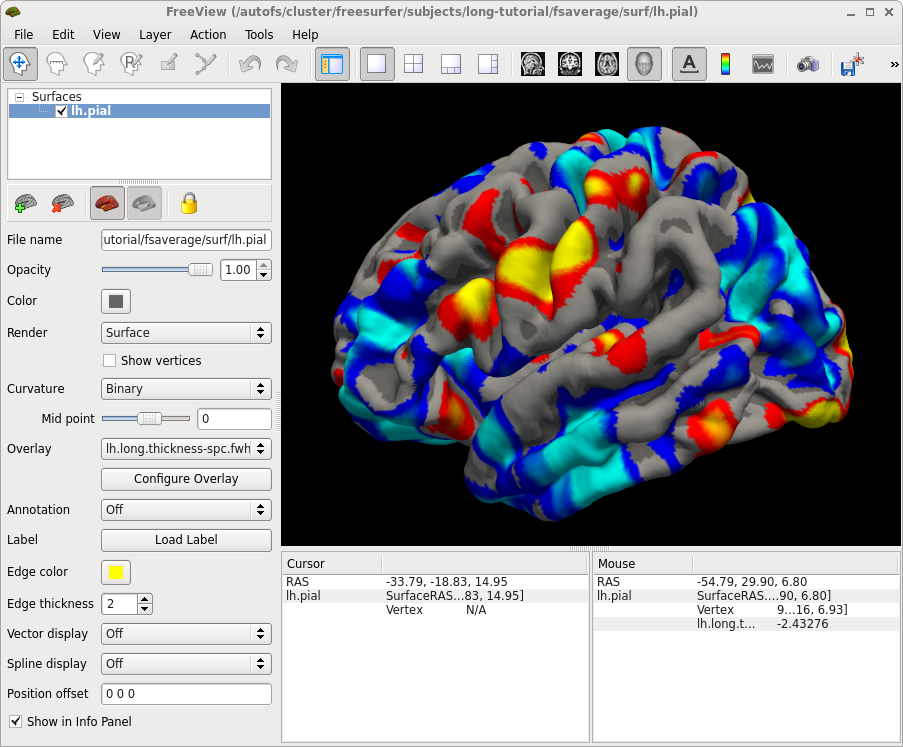 Use “Configure Overlay” tool to change thresholds for visualization (recall: lower threshold of 1.3 will only display regions where p<0.05)
Tutorial
Create an FSGD File and contrasts for a thickness study
Age and Gender
Run 
mris_preproc
mri_surf2surf 
mri_glmfit
Matrix Multiplication
y1
y2
y3
y4
x1
1     x2
x3
1     x4
b
m
=
*
y1 =
1*b
+ x1*m
+ x2*m
y2 =
1*b
System of Linear Equations
+ x3*m
y3 =
1*b
y4 =
1*b
+ x4*m
Four equations 
Two unknowns
More than two data points: Errors
Matrix Formulation
Thickness
Intercept: b
Slope: m
Age
System of Linear Equations
Model Error, noise

Residuals:  eres.mgh
[Speaker Notes: No matter how many data points you have, there is still only one slope and one intercept.]
GLM: summarizing
Matrix Formulation
Thickness
Intercept: b
Two parameters
One row per subject
X is an independent variable (age)
Column of 1’s is the ‘offset’ term 
(to multiply by b)
Slope: m
Age
System of Linear Equations
Outcome
Design matrix
Noise term
Regression coefficients/parameter estimates
   = “betas”  beta.mgh (mri_glmfit output)
Testing Our Hypothesis
We test for  significance and the direction of the effect
We do this with a contrast matrix C that isolates our parameter of interest
With C and β we compute g, which tells us the direction of our effect
If g is negative, then the direction of our effect (slope) is also negative 
In our example, our hypothesis is about the slope m 
Our contrast matrix will be  [0   1]
β
Contrast matrix
Putting it all together
We measure y (eg, thicknesses)
We used our empirical data to form a design matrix:  X
We fit regression coefficients (b and m) to our X,y data
We created a contrast matrix: C to test our hypothesis for: 
Direction of effect:    g = C*β
Significance of effect:   t-test